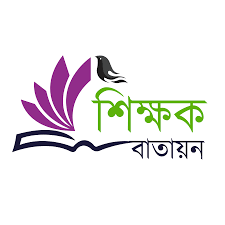 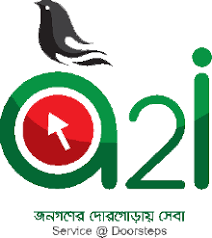 29-Oct-21 7:19 PM
বিসমিল্লাহির রাহমানির 
রাহীম
আসসালামু আলাইকুম
1
ওবায়দুল হক , সহকারী শিক্ষক , ছলেমা নজির উচ্চ বিদ্যালয়,হরিপুর , ছাগলনাইয়া , ফেনী । মোবা : ০১৮১৪৩৮৬৩৫৩
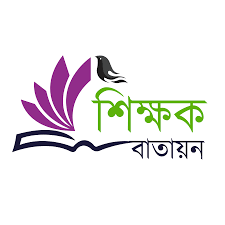 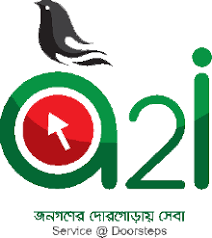 29-Oct-21 7:19 PM
আজকের ক্লাসে সবাইকে স্বাগতম
2
ওবায়দুল হক , সহকারী শিক্ষক , ছলেমা নজির উচ্চ বিদ্যালয়,হরিপুর , ছাগলনাইয়া , ফেনী । মোবা : ০১৮১৪৩৮৬৩৫৩
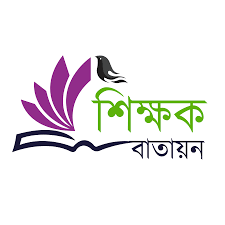 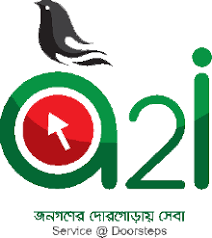 29-Oct-21 7:19 PM
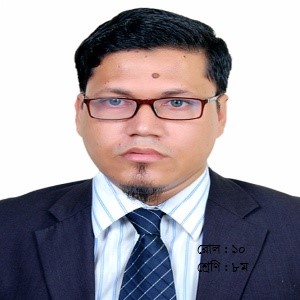 পাঠ পরিচিতি
শিক্ষক পরিচিতি
ওবায়দুল হক
শ্রেণি – 8ম
বিষয় – গণিত
অধ্যায় – ১১
(তথ্য ও উপাত্ত )
এম.এস.সি. ( পদার্থ বিজ্ঞান ) ,এম.বি.এ. 
( ফিন্যান্স ) , প্রিমিয়ার বিশ্ববিদ্যালয়, চট্টগ্রাম।
সহকারী শিক্ষক ( ‍বিজ্ঞান )
ছলেমা নজির উচ্চ বিদ্যালয়,
হরিপুর , ছাগলনাইয়া , ফেনী। 
মোবাইল নং : 01814386353
E-mail:obaidulsumonpu@gmail.com
Youtube : Online Education By Obaidul Hoq
3
ওবায়দুল হক , সহকারী শিক্ষক , ছলেমা নজির উচ্চ বিদ্যালয়,হরিপুর , ছাগলনাইয়া , ফেনী । মোবা : ০১৮১৪৩৮৬৩৫৩
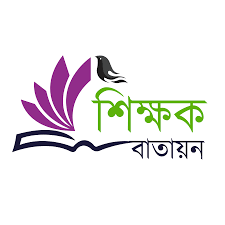 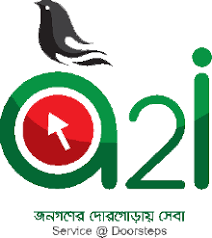 29-Oct-21 7:19 PM
পূর্বজ্ঞান যাচাই
তথ্য কী ?
 উপাত্ত কী ?
 পরিসংখ্যান কী ?
কোন উপাত্তের সমষ্টিকে ঐ উাপাত্তের সংখ্যা দ্বারা ভাগ করলে তাকে কী বলে ?
4
ওবায়দুল হক , সহকারী শিক্ষক , ছলেমা নজির উচ্চ বিদ্যালয়,হরিপুর , ছাগলনাইয়া , ফেনী । মোবা : ০১৮১৪৩৮৬৩৫৩
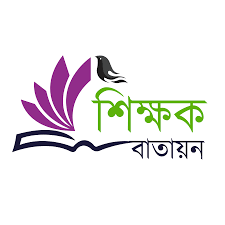 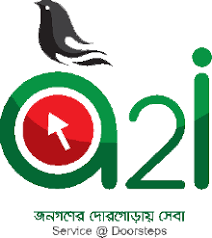 29-Oct-21 7:19 PM
পূর্বজ্ঞান যাচাই অংশের সমাধান
১। কোন অর্থবহ সংখ্যা , ব্যক্তি , বস্তু বা ঘটনা সম্পর্কে জ্ঞান লাভ করাকে তথ্য বলে।
২। পরিসংখ্যানে বর্ণিত তথ্য সমূহ যে সকল সংখ্যা দ্বারা প্রকাশ ও উপস্থাপন করা হয় তা হলো পরিসংখ্যানের উপাত্ত।
৩। এক বা একাধিক ঘটনা বা বিষয়ের মধ্যকার পারস্পরিক সম্পর্ক ও বৈশিষ্ট্য নির্ণয়ের লক্ষ্যে সংগৃহীত উপাত্তের গাণিতিক শ্রেণিবিন্যাস ও প্রক্রিয়াকরণকেই পরিসংখ্যান বলে।
৪। গড় বলে।
5
ওবায়দুল হক , সহকারী শিক্ষক , ছলেমা নজির উচ্চ বিদ্যালয়,হরিপুর , ছাগলনাইয়া , ফেনী । মোবা : ০১৮১৪৩৮৬৩৫৩
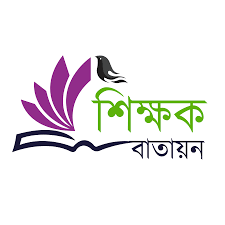 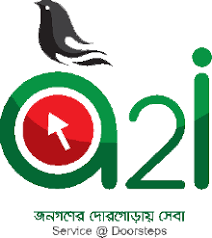 29-Oct-21 7:19 PM
আজকের পাঠ
গড় নির্ণয়
6
ওবায়দুল হক , সহকারী শিক্ষক , ছলেমা নজির উচ্চ বিদ্যালয়,হরিপুর , ছাগলনাইয়া , ফেনী । মোবা : ০১৮১৪৩৮৬৩৫৩
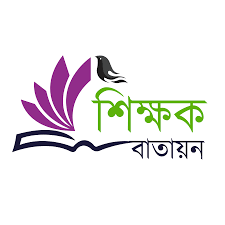 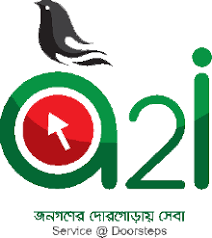 29-Oct-21 7:22 PM
শিখনফল
1| পরিসংখ্যানের যাবতীয় সংজ্ঞা ও সূত্র  
   বলতে পারবে।
২| পরিসর নির্ণয় করতে পারবে।
৩। উপাত্তের শ্রেণি সংখ্যা নির্ণয় করতে 
   পারবে।
৪| গাণিতিক গড় নির্ণয় করতে পারবে।
7
ওবায়দুল হক , সহকারী শিক্ষক , ছলেমা নজির উচ্চ বিদ্যালয়,হরিপুর , ছাগলনাইয়া , ফেনী । মোবা : ০১৮১৪৩৮৬৩৫৩
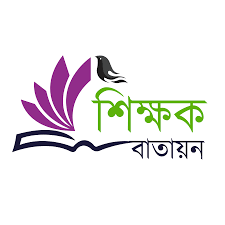 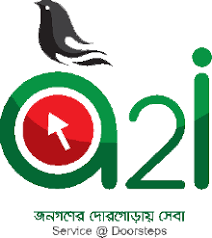 29-Oct-21 7:19 PM
পরিসংখ্যানের যাবতীয় সংজ্ঞাসমূহ
পরিসর : কোন উপাত্তের সর্বোচ্চ সংখ্যা ও সর্বনিম্ন সংখ্যার পার্থক্যের সাথে এক যোগ করলে যে সংখ্যা পাওয়া যায় তাকে পরিসর বলে।
কেন্দ্রীয় প্রবণতা : যে কোন অবিন্যস্ত উপাত্ত সমূহকে মানের ক্রমানুসারে সাজালে উপাত্ত সমূহের কেন্দ্রীয় মানের দিকে পঞ্জীভূত হওয়ার প্রবণতাকে কেন্দ্রীয় প্রবণতা বলে । কেন্দ্রীয় প্রবণতার পরিমাপ তিনটি । যথা : গাণিতিক গড় , মধ্যক , প্রচুরক।
8
ওবায়দুল হক , সহকারী শিক্ষক , ছলেমা নজির উচ্চ বিদ্যালয়,হরিপুর , ছাগলনাইয়া , ফেনী । মোবা : ০১৮১৪৩৮৬৩৫৩
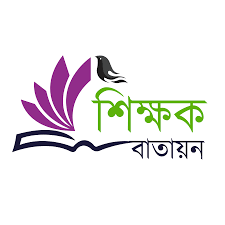 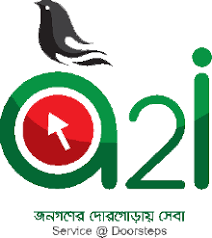 29-Oct-21 7:38 PM
পরিসংখ্যানের যাবতীয় সংজ্ঞাসমূহ
শ্রেণি ব্যাপ্তি : যে কোন শ্রেণির উর্ধসীমা ও নিম্নসীমার পার্থক্যই কে ঐ শ্রেণির শ্রেণি ব্যাপ্তি বলে ।
প্রচুরক : কোন উপাত্তে যে সংখ্যা সর্বাধিকবার বিদ্যমান থাকে তাকে প্রচুরক বলে।
9
ওবায়দুল হক , সহকারী শিক্ষক , ছলেমা নজির উচ্চ বিদ্যালয়,হরিপুর , ছাগলনাইয়া , ফেনী । মোবা : ০১৮১৪৩৮৬৩৫৩
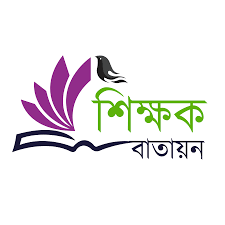 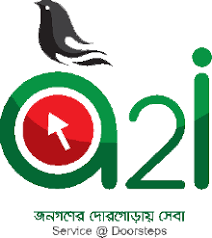 29-Oct-21 7:33 PM
পরিসংখ্যানের যাবতীয় সংজ্ঞাসমূহ
মধ্যক : পরিসংখ্যানের উপাত্ত সমূহ মানের ক্রমানুসারে সাজালে ঠিক মাঝখানে যে মান গুলো থাকে তাকে মধ্যক বলে।
গাণিতিক গড় : উপাত্ত সমূহের মানের সমষ্টিকে উপাত্তের সংখ্যা দ্বারা ভাগ করলে যে মান পাওয়া যায় তাকে গাণিতিক গড় বলে।
10
ওবায়দুল হক , সহকারী শিক্ষক , ছলেমা নজির উচ্চ বিদ্যালয়,হরিপুর , ছাগলনাইয়া , ফেনী । মোবা : ০১৮১৪৩৮৬৩৫৩
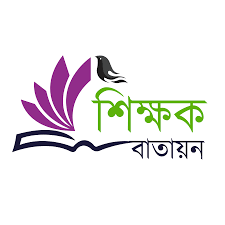 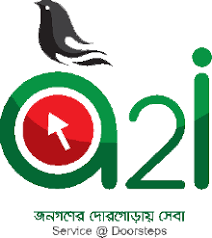 29-Oct-21 7:19 PM
পরিসংখ্যানের প্রয়োজনীয় সূত্র সমূহ
পরিসর = ( সর্বোচ্চ সংখ্যা – সর্বনিম্ন সংখ্যা ) + 1
শ্রেণিসংখ্যা = (পরিসর ÷ শ্রেণিব্যাপ্তি) [পূর্ণসংখ্যায় হবে ]
শ্রেণি মধ্যবিন্দু = ( উর্ধ্বসীমা + নিম্নসীমা ) ÷ 2
11
ওবায়দুল হক , সহকারী শিক্ষক , ছলেমা নজির উচ্চ বিদ্যালয়,হরিপুর , ছাগলনাইয়া , ফেনী । মোবা : ০১৮১৪৩৮৬৩৫৩
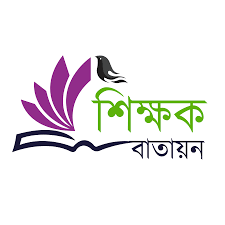 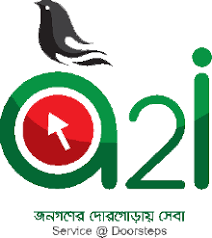 29-Oct-21 7:55 PM
গাণিতিক সমস্যা -১
নিচে ৮ম শ্রেণির ৪০ জন শিক্ষার্থীর বাংলা বিষয়ে প্রাপ্ত নম্বর দেওয়া হলো :80, 65, 60, 75, 80, 40, 67, 70, 72,  69, 78, 80, 80, 65, 75, 75, 88, 93, 80, 75, 65, 50, 52, 71, 61, 72, 52, 41, 35, 42, 43, 75, 48, 40, 80, 65, 80, 80, 90, 95,
12
শ্রেণিব্যবধান ৮ ধরে প্রদত্ত উপাত্তের গাণিতিক গড় নির্ণয় কর।
ওবায়দুল হক , সহকারী শিক্ষক , ছলেমা নজির উচ্চ বিদ্যালয়,হরিপুর , ছাগলনাইয়া , ফেনী । মোবা : ০১৮১৪৩৮৬৩৫৩
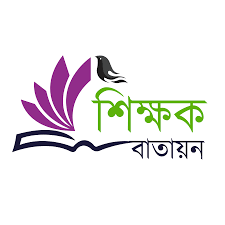 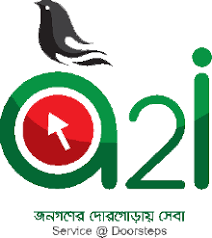 29-Oct-21 8:04 PM
গাণিতিক সমস্যার সমাধান
13
ওবায়দুল হক , সহকারী শিক্ষক , ছলেমা নজির উচ্চ বিদ্যালয়,হরিপুর , ছাগলনাইয়া , ফেনী । মোবা : ০১৮১৪৩৮৬৩৫৩
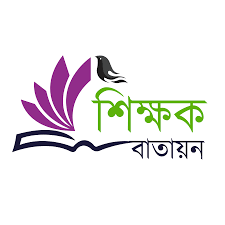 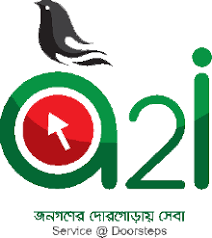 29-Oct-21 8:04 PM
গাণিতিক সমস্যার সমাধান
গাণিতিক গড় নির্ণয়
14
ওবায়দুল হক , সহকারী শিক্ষক , ছলেমা নজির উচ্চ বিদ্যালয়,হরিপুর , ছাগলনাইয়া , ফেনী । মোবা : ০১৮১৪৩৮৬৩৫৩
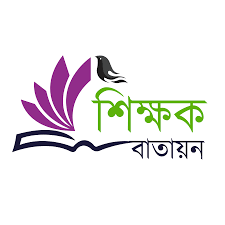 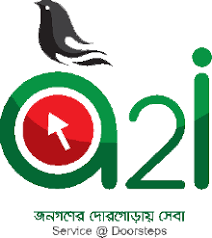 29-Oct-21 8:09 PM
গাণিতিক সমস্যার সমাধান
গাণিতিক গড়
15
ওবায়দুল হক , সহকারী শিক্ষক , ছলেমা নজির উচ্চ বিদ্যালয়,হরিপুর , ছাগলনাইয়া , ফেনী । মোবা : ০১৮১৪৩৮৬৩৫৩
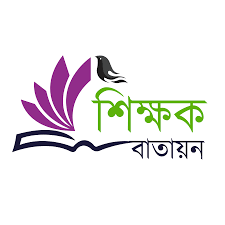 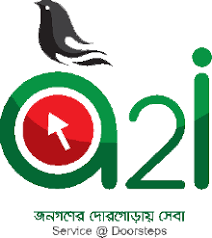 29-Oct-21 8:17 PM
দলীয় কাজ
কোন শ্রেণির ২০ জন ছাত্রের প্রাপ্ত নম্বর নিচে দেওয়া হলো 
26,35, 78, 32, 27, 87, 33, 73, 64, 44 ,61,23, 43, 68, 82, 41, 76, 47, 51, 90 
# শ্রেণি ব্যাপ্তি ৭ হলে উপাত্তের শ্রেণি সংখ্যা নির্ণয় কর।
16
ওবায়দুল হক , সহকারী শিক্ষক , ছলেমা নজির উচ্চ বিদ্যালয়,হরিপুর , ছাগলনাইয়া , ফেনী । মোবা : ০১৮১৪৩৮৬৩৫৩
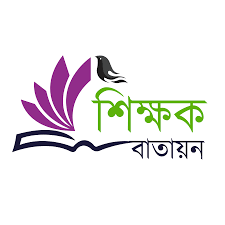 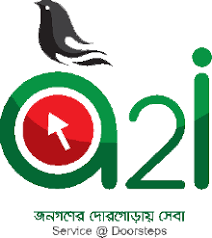 29-Oct-21 8:21 PM
দলীয় কাজের সমাধান
17
ওবায়দুল হক , সহকারী শিক্ষক , ছলেমা নজির উচ্চ বিদ্যালয়,হরিপুর , ছাগলনাইয়া , ফেনী । মোবা : ০১৮১৪৩৮৬৩৫৩
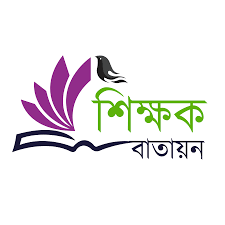 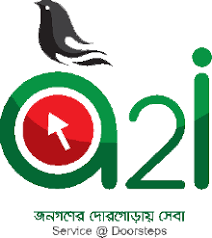 29-Oct-21 8:29 PM
মূল্যায়ন
গড় নির্ণয়ের সূত্রটি কী ?
কেন্দ্রীয় প্রবণতার পরিমাপ কয়টি ?
কোন উপাত্তের পরিসর ১০০ এবং শ্রেণি সংখ্যা ১০টি হলে উপাত্তের শ্রেণি ব্যাপ্তি কত হবে ?
18
ওবায়দুল হক , সহকারী শিক্ষক , ছলেমা নজির উচ্চ বিদ্যালয়,হরিপুর , ছাগলনাইয়া , ফেনী । মোবা : ০১৮১৪৩৮৬৩৫৩
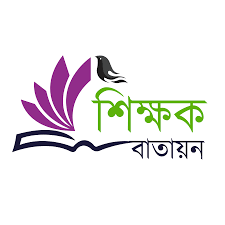 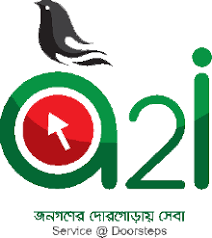 29-Oct-21 8:37 PM
মূল্যায়ন
19
ওবায়দুল হক , সহকারী শিক্ষক , ছলেমা নজির উচ্চ বিদ্যালয়,হরিপুর , ছাগলনাইয়া , ফেনী । মোবা : ০১৮১৪৩৮৬৩৫৩
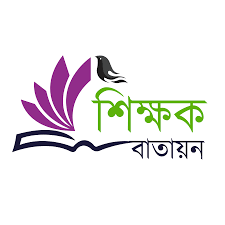 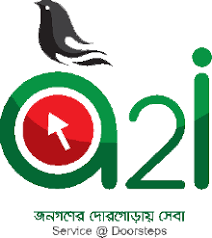 29-Oct-21 8:43 PM
বাড়ির কাজ
১০ম শ্রেণির ৩০ জন শিক্ষার্থীর গণিতে প্রাপ্ত নম্বর দেওয়া হলো :
60, 53, 62, 65, 55, 50, 52, 71, 61, 72, 52, 41, 47, 43, 57, 42, 44,51, 67, 53, 50, 81, 80, 79, 82, 87, 82, 75, 70, 67, 
শ্রেণিব্যাপ্তি ৬ ধরে প্রদত্ত উপাত্তের গড় নির্ণয় কর।
20
ওবায়দুল হক , সহকারী শিক্ষক , ছলেমা নজির উচ্চ বিদ্যালয়,হরিপুর , ছাগলনাইয়া , ফেনী । মোবা : ০১৮১৪৩৮৬৩৫৩
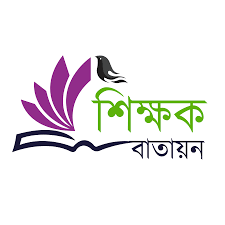 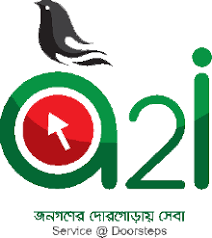 29-Oct-21 7:19 PM
দ
স
বা
বা
ই
ন্য
ন্য
ধন্যবাদ সবাইকে
কে
ধ
ধ
21
ওবায়দুল হক , সহকারী শিক্ষক , ছলেমা নজির উচ্চ বিদ্যালয়,হরিপুর , ছাগলনাইয়া , ফেনী । মোবা : ০১৮১৪৩৮৬৩৫৩